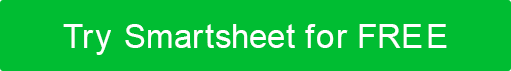 PROJECT NAME
YOUR
LOGO
COMPANY NAME
 
00/00/0000
 
Address
Contact Phone
Web Address
Email Address
PROJECT TIMELINE
PROJECT TIMELINE TABLE
MILESTONE
AT RISK
AHEAD OF SCHEDULE
PROJECT TIMELINE
PROJECT REPORT